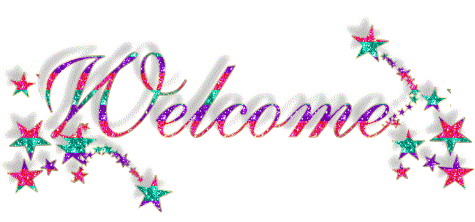 PUBLIC PROVIDENT(PPF) FUND ACCOUNT
Presented by Abinash Kr. Mandilwar
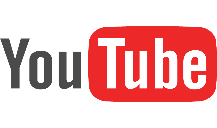 .           : Banking Digest by Abinash Mandilwar
https://bankingdigests.com/
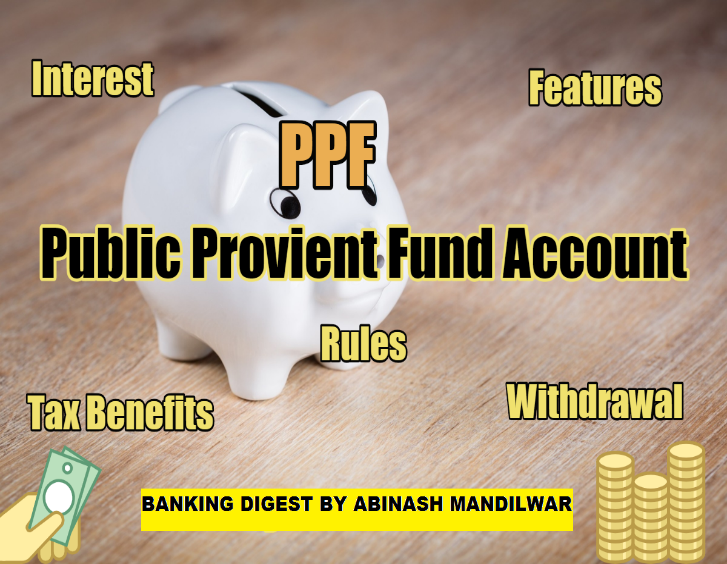 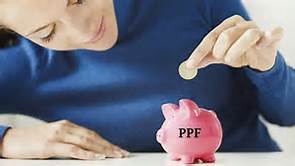 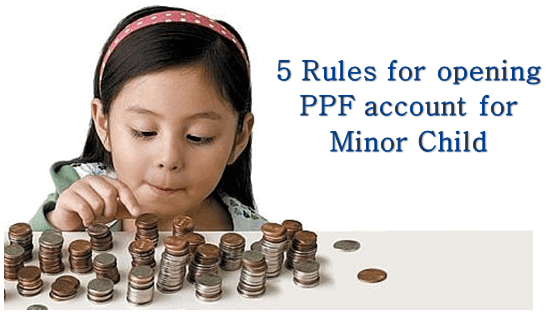 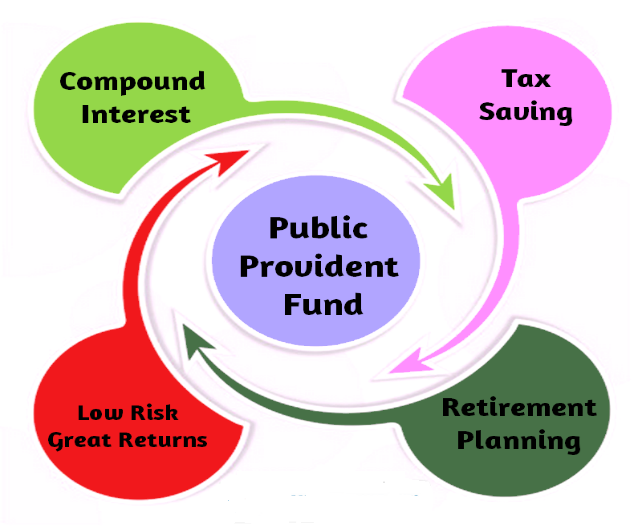 INTRODUCTION OF PPF SCHEME
The Public Provident Fund / PPF Scheme was started by the National Savings Organization in 1968 to promote small savings and investments. 
The Public Provident Fund Scheme is a statutory scheme of the Central Government of India. 
PPF Account is a long term Debt Scheme of Govt. of India on which regular interest is paid. 
Best for long term investment. 
The balance amount in PPF account is not subject to attachment under any order or decree of court in respect of any debt or liability.
WHO CAN OPEN THE PPF ACCOUNT?
Any resident Indian Individual (No joint a/c) in India can invest in this scheme. 
 Only one account is allowed.
 No age is prescribed for opening a PPF account.
 NRIs, HUF, Company, Trust, Society are not allowed to invest in PPF.
 NRIs who had opened a PPF account while they were resident Indians can operate the account until 15 years with no option for extension.
 Either father or mother can open PPF Account on behalf of minor. In the death of parents, Grand parents can open a PPF Account.
 A Power of attorney holder can neither open nor operate a PPF account.
OPENING AND OPERATION OF PPF ACCOUNT
The PPF scheme is operated through Post Office and public sector banks through its authorized branches as per GOI notification. 
PPF account can be opened by physical visit at branch along with ‘Form-A’ (Account Opening Form).
Documents for opening of the PPF account are similar to the any other account in banks . 
  1. A recent passport size photograph. 
  2. KYC documents for identity and address proof. 
  3. PAN card is compulsory.
 PPF account can be open through internet banking where KYC compliance has been already done by bank.
More than one person nomination facility is available.
Account is transferable from one Post office to another and from Post office to Bank and from Bank to Post office or within the bank to any branch.
INVESTMENT IN  PPF ACCOUNT
The minimum initial deposit is Rs. 500/-, and maximum is Rs. 1,50,000/- in a financial year. 
If contributions are in excess of Rs. 1.5 lakh in a year, the excess deposits will be treated as irregular and will not carry any interest. 
The deposit in a minor account is clubbed with the deposit of the account of the guardian for the limit of Rs.1,50,000/-.
The deposit can be in lump sum or in convenient instalments, not more than 12 Instalments in a year through cash, cheque, DD or online transfer. 
One deposit is mandatory in each financial year. 
The discontinued account can be activated by payment of minimum deposit of Rs. 500/- with default fee of Rs. 50/- for each defaulted year.
MATURITY PERIOD OF  PPF ACCOUNT
The PPF Scheme is long term investment for 15 years. Your investment will be lock in for 15 years.
The account holder has the option to extend the PPF account for any period in a block of 5 years at each time. 
It is noted that the lock-in period is applicable on full financial year. Suppose, you open a PPF account on 1st July 2023. Then the financial year 2023-24 will not count for calculation in lock-in period. Lock in period starts from 1st April 2024 and ends on 31st March 2039. 
The account holder can retain the account after maturity for any period without making any further deposits. The balance in the account will continue to earn interest at normal rate as admissible on PPF account till the account is closed.
INTEREST PAYABLE
PPF int. rate for 1st April 2024 quarter stands at 7.10%.
 PPF is a fixed income investment. The interest rate on PPF account is notified by central government every quarter.
 Interest on PPF is calculated monthly on the lowest balance between the close of the fifth day and the last day of every month, i.e. for the purpose of interest calculation, amount that is deposited into the account before 5th  of the month is only considered. 
 Hence, it is advised that deposits should be made between 1st and 5th of the month to maximize the returns.
PPF INTEREST RATES FOR THE PAST 10 YEARS
PREMATURE CLOSURE OF ACCOUNT
Premature closure of PPF Account is allowed only after 5 years in the following cases:
On the death of the depositor (without any locking period);
That the amount is required for the treatment of serious ailments or life threatening diseases of the account holder, spouse, dependent children or parents, on production of supporting documents from competent medical authority;
That the amount is required for higher education of the account holder or minor account holder, on production of documents and fee bills in confirmation of admission in a recognize institute in India or abroad.
LOAN AGAINST THE PPF DEPOSITS
The option of loan against PPF is available from the 3rd year calculated from the account opening date till the end of the 6th year of the PPF account.
For example, If you open an account on 1st July 2019 then you are eligible for loan from 3rd year i.e. 1st April 2021 to end of 6th year i.e. 31st March 2025.
 The amount that can be availed as a loan is linked to the total value of PPF deposits plus any accrued interest. 
 The amount that is availed as loan against PPF as calculated by the PPF return calculator is equal to 25% of the PPF balance in the account for the year preceding the year of PPF loan application. 
The loan is repayable in 36 months made either in one lump sum or in instalments.. 
 The rate of interest on the loan is 2% more than the interest you are earning on the account.
PARTIAL WITHDRAWALS IN PPF ACCOUNTS
There is a lock-in period of 15 years and the money can be withdrawn in whole after its maturity period. However, pre-mature withdrawals can be made from the 7th financial year from when they commenced. 
Customer can make one withdrawal every year after the expiry of six years. From the 7th  financial year, of an amount that does not exceed 50% of the balance of the customer credit at the end of the fourth year immediately preceding the year of withdrawal or the amount at the end of the preceding year, whichever is lower.
If the PPF account is continued after maturity for a further block period of 5 years, the subscriber is eligible to make partial withdrawals not exceeding one every year subject to the condition that the total of the withdrawals, during the 5 year block period, shall not exceed 60% of the balance at his credit at the commencement of the said period.
PPF INTEREST ON MATURITY CHART
The chart shows the maturity Value, Loan Amount and Withdrawal amount @ 8% annual, if you deposit Rs. 1.50 lakh /year for 15 years.
TAX BENEFITS OF PPF ACCOUNT
Investments into the PPF account are eligible for tax benefits under Section 80C of the Income Tax Act, for up to a maximum of 1.5 lacs per annum.
 PPF falls under the EEE (Exempt, Exempt, Exempt) tax basket.
The total amount received upon maturity and the interest earned is both exempted from income tax. 
Contributions to the PPF accounts of the spouse and children are also eligible for tax deduction.
Deposits are exempt from wealth tax.
LIST OF ALL FORMS IN A PPF ACCOUNT
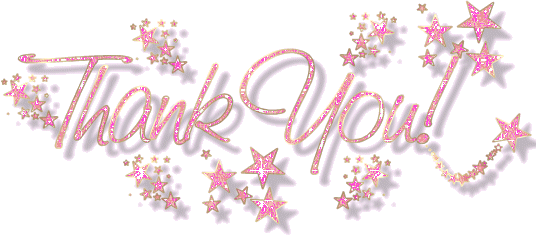